Отчёт за сентябрь 2024 года о выполненных работах по благоустройству и текущему ремонту
Текущий ремонтРемонт цоколя Витебский пр. д.21, к.3
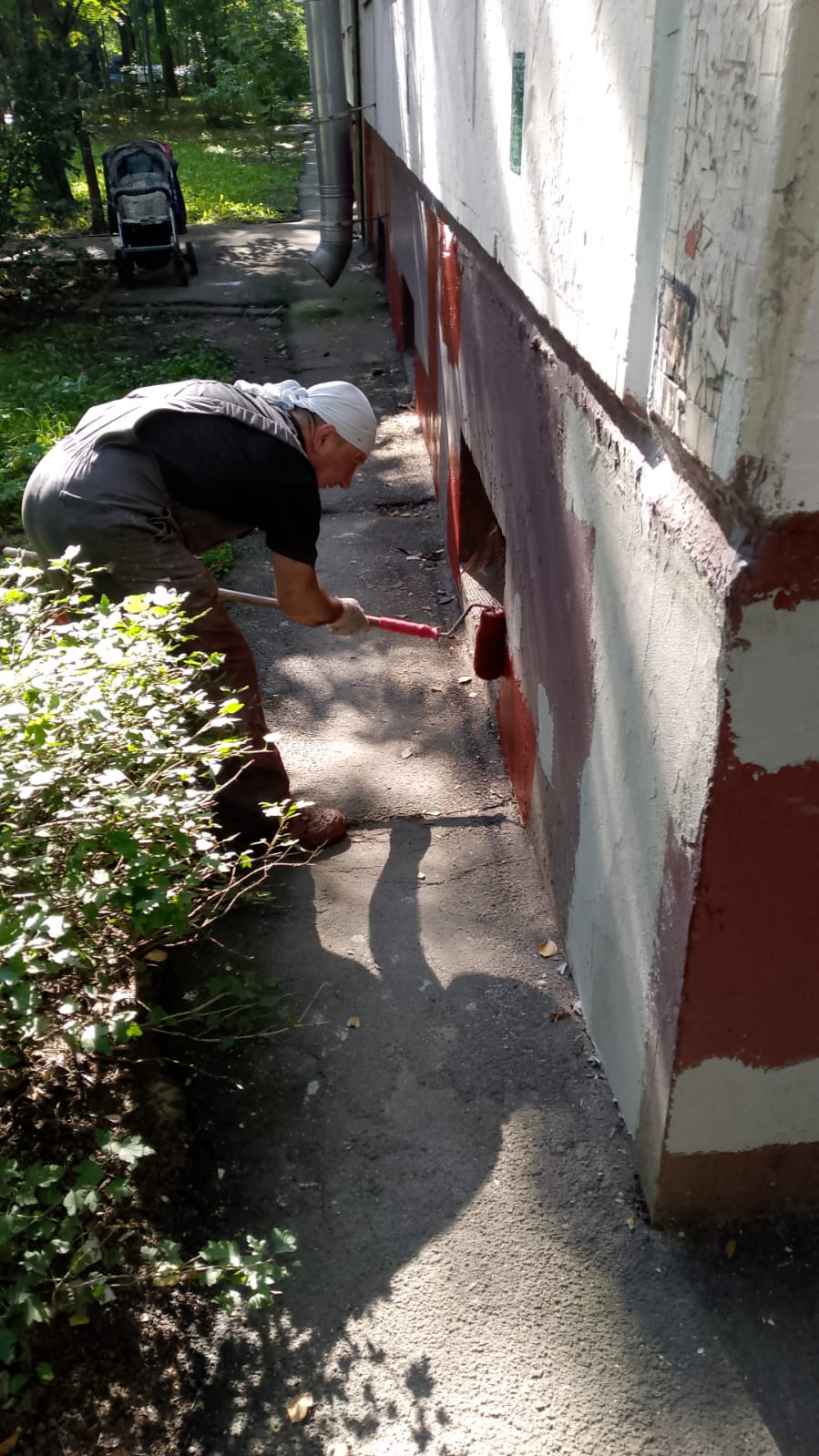 Текущий ремонтСмазка петель на входной двери ул. Ленсовета д.59
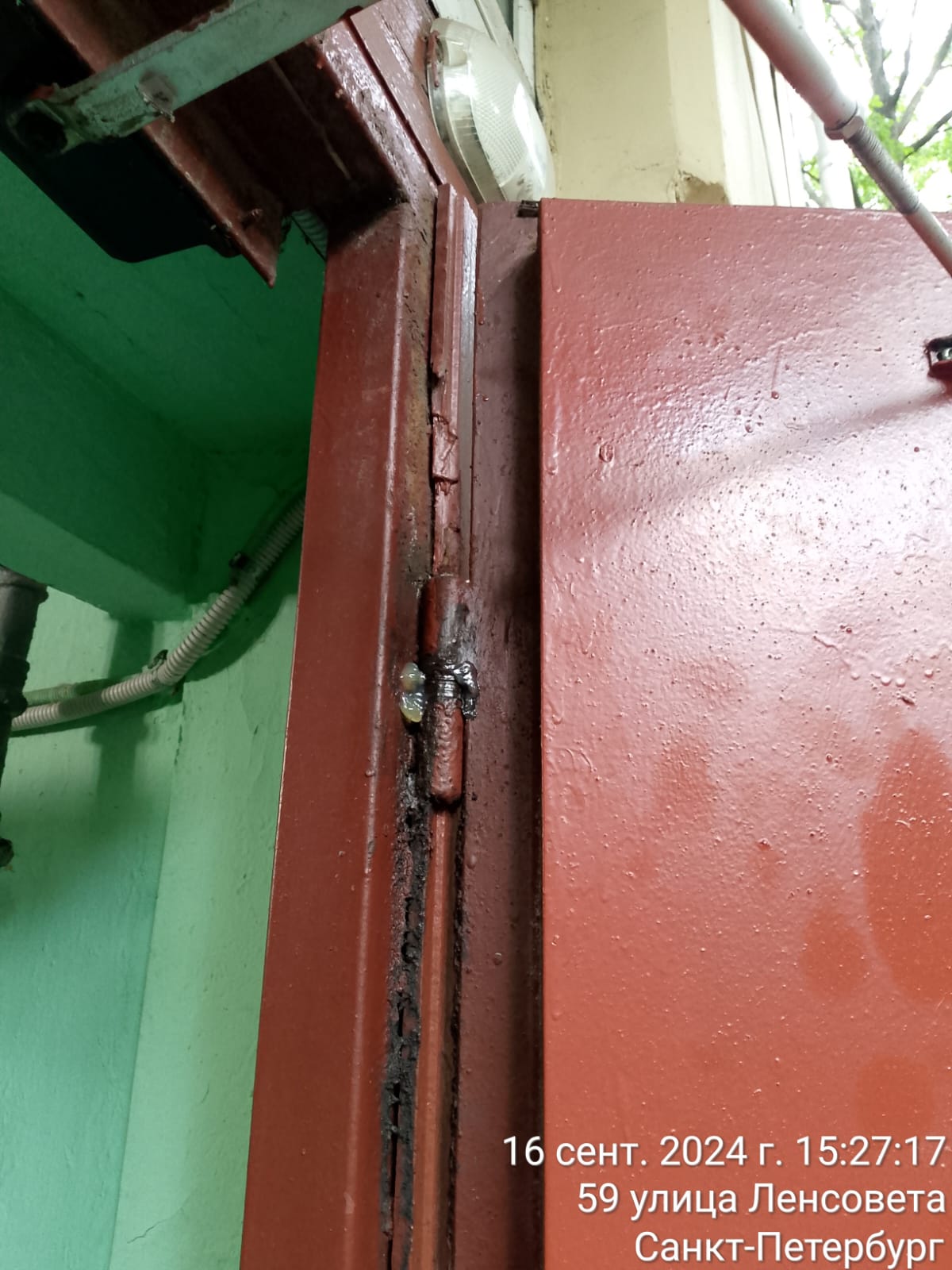 Текущий ремонтСмазка петель на входной двери ул. Ленсовета д.67, к.2
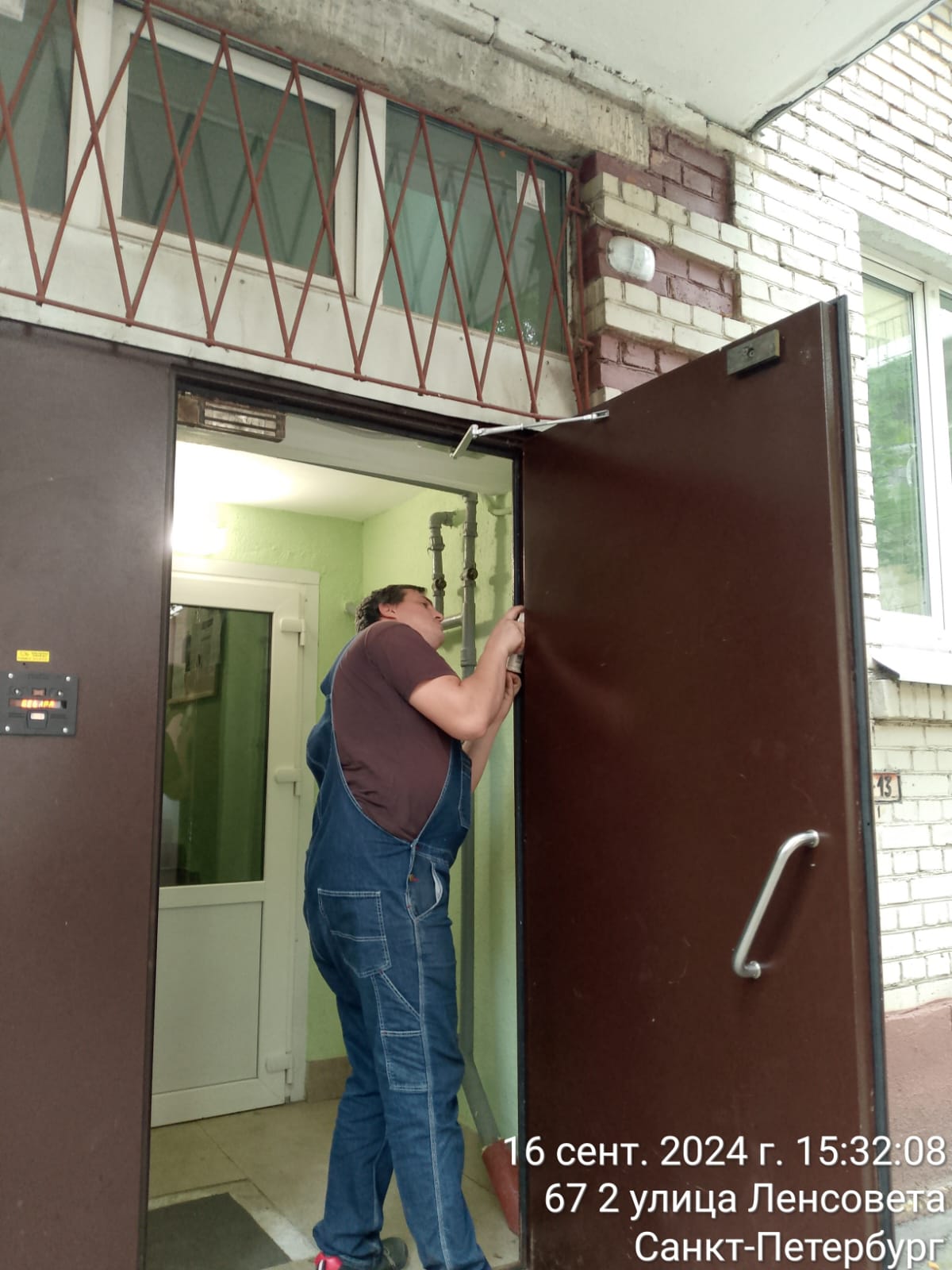 Текущий ремонтРемонт цоколя по ул. Орджоникидзе д.29/61
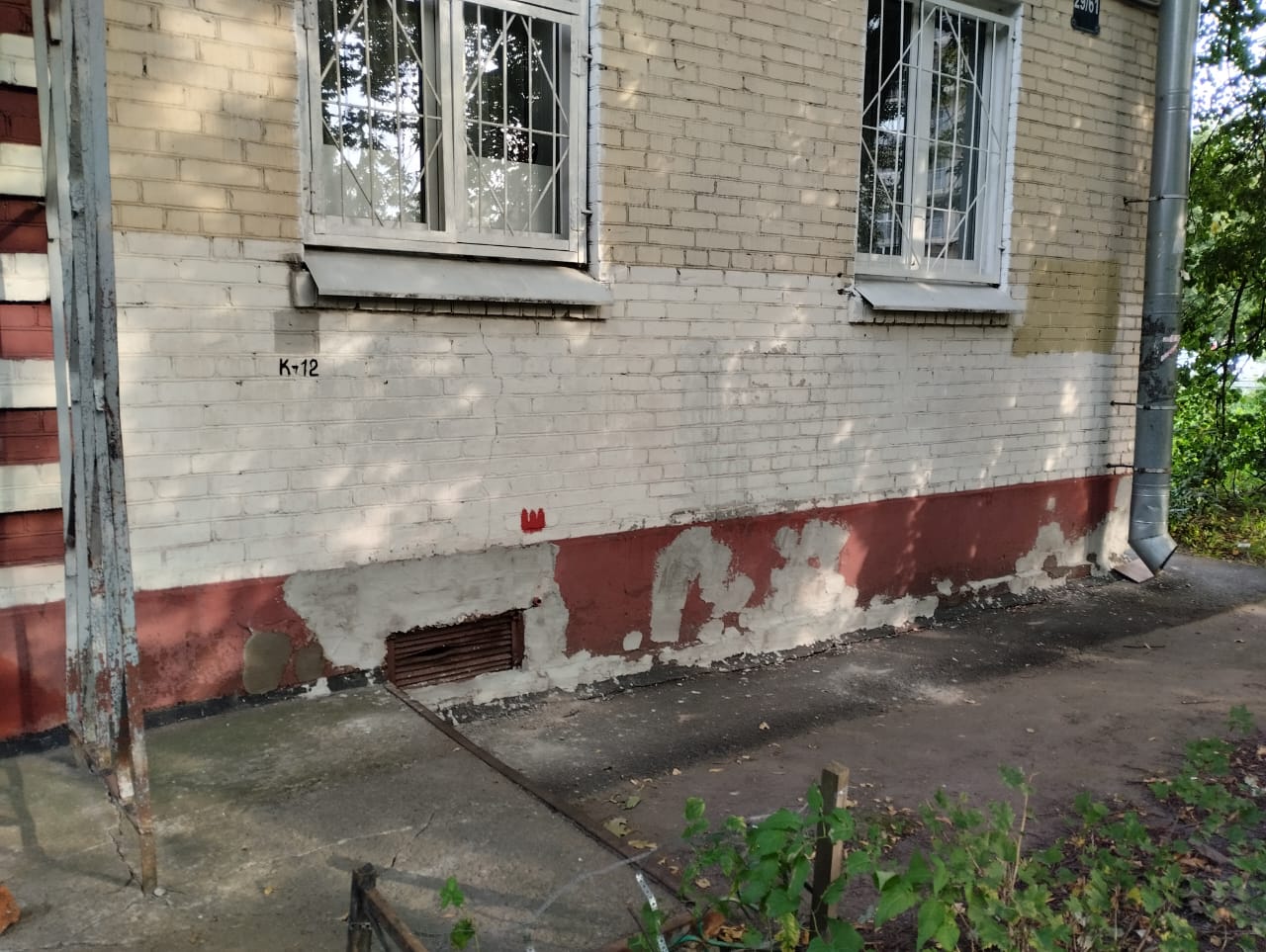 Спил сухого дерева по ул. Орджоникидзе д.30
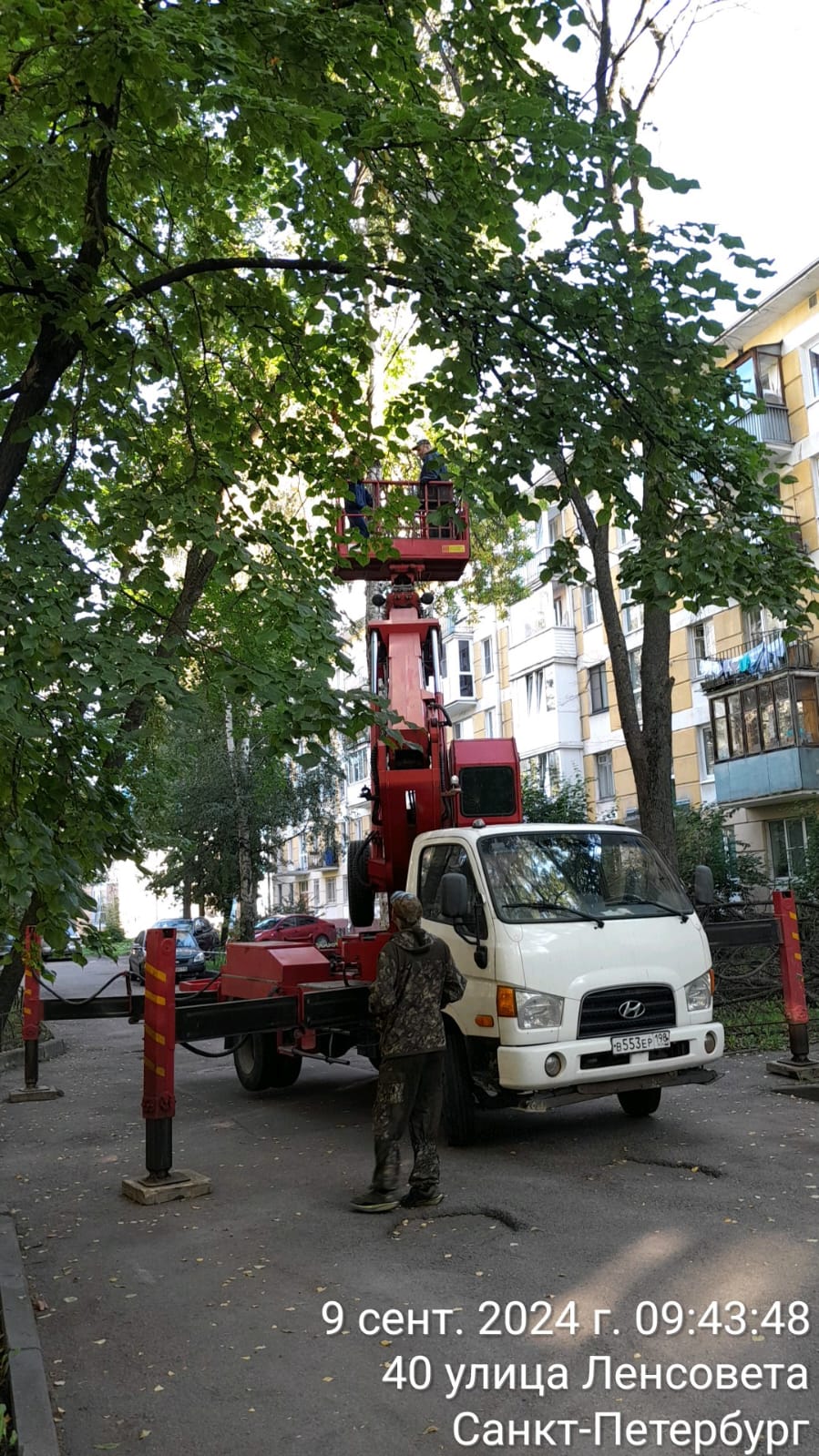 Содержание общего имуществаВлажная уборка парадных
Содержание общего имуществаВлажная уборка парадных
Содержание общего имуществаВлажная уборка парадных
Содержание общего имуществаВлажная уборка парадных
Содержание общего имуществаВлажная уборка парадных
Содержание общего имуществаВлажная уборка парадных
Покос травы
Покос травы
Уборка придомовой территории
Уборка придомовой территории
Уборка придомовой территории
Уборка придомовой территории